«Еңбекпен  – ел көгерер» шеберлік сағаты
Сәлемдесу
- тілеймін(бас бармақ)
- Әрқашан (балаң үйрек)
-жақсылық (ортан терек)
- денсаулық (шылдыр шүмек)
- сізге (кішкентай бөбек)
- сәлем! (алақан)
«Біздің ұжым»  жаттығуы
«тОқта дәрісі»
Дәріс оқушы адамды кез келген жерден қызыл затты көрсету арқылы тоқтатуыңызға болады.
«Еңбек – елдің мұраты» арнайы жобасының тұжырымдамасы
Арнайы жобаның мақсаты: қажырлы еңбектің арқасында табысқа жеткен адамдардың тәжірибесін, еңбекқорлық құндылықтарды, ұдайы өзін-өзі жетілдіру идеясын жаю арқылы еңбекке сүйіспеншілікті насихаттау. 
Арнайы жобаның міндеттері: 
 «Рухани жаңғыру» бағдарламасының мазмұнын Жалпыға Ортақ Еңбек Қоғамының тұжырымдамалары және идеяларымен толықтыру;  қажырлы еңбектің арқасында өмірде табысқа жеткен адамдарды жастарға рөлдік модель ретінде ұсыну;  кәсіби бағдар бойынша жұмысты күшейту және үздіксіз білім алуға, үнемі өзін-өзі жетілдіруге шақыру;  қоғамдағы әлеуметтік инфантилизмді төмендету. 
Арнайы жобаның мақсатты аудиториясы: Қазақстан халқы.
Арнайы жобаны іске асыру тетіктері: 
 Итермелеу теориясының құралдарын қолдану (Nudge Theory). Мысалы, қоғамдық орындарда еңбек туралы мақал-мәтелдер мен баннерлерді орналастыру. 
 Ұзақ жыл бір салада еңбек еткен әулеттерді танымал ету: 
1. еңбек әулеттерінің қатысуымен телебағдарламалар, подкасттар ұйымдастыру; 
2. қоғамдық орындарда еңбек әулеттері туралы фотосессиялар ұйымдастыру; 
3. отбасы тарихы туралы әңгімелейтін әлеуметтік желілерде челлендждер ұйымдастыру.
  «Мен профимін» жұмысшы мамандықтарының конкурсын өткізу.
  Өндіріс кезінде кәсіптік бағдарлау алаңдарын ұйымдастыру (экскурсия, кездесулер, ашық есік күндері). 
Арнайы жобаның әкімшісі: Қазақстан Республикасы Еңбек және халықты әлеуметтік қорғау министрлігі.
Күтілетін нәтижелер: 
 Тәрбие тұжырымдамасы еңбекқорлық пен еңбек қызметі туралы идеялармен толықтырылады; 
 өскелең ұрпақ үшін рөлдік модель болатын қажырлы еңбектің арқасында өз кәсіби саласында табысқа жеткен адамдардың өмірі мен қызметі кеңінен танылатын болады;
  барлық жастағылар үшін кәсіптік бағдар беру жұмысы күшейтіледі;
ҰЛТТЫҚ ДӘСТҮР МЕН еңбектің ТӘРБИЕЛІК ЕРЕКШЕЛІКТЕРІ
Өткеннің мұрасы, салт-дәстүрлер, әдет-ғұрыптар, тіл, отбасы,еңбек, өмір салты және мерекелер – бұл ұлттың мәдени-генетикалық кодын бейнелейтін нәрсе.Еңбек тәрбиесі ғасырлар бойы қалыптасқан тарихи-мәдени негіздер. Әр халықтың мұрасында құнды идеялар мен тәрбие тәжірибесі бар.
Адамды жасау
1. Адал еңбектің абыройы жоғары 2. Еңбек сүйген еш уақытта кеш болмас 3. Еңбек еткен мұратқа жеткізеді. 4. Еңбекке бейім болсаң қатарыңнан кем болмайсың. 7. Еңбек етсең емерсің. 8. Еріншекке есік те асу болар. 9. Еңбек етсең ерінбей, Тояды қарының тіленбей.
«Еңбек адамы»
Еңбегі өнімді болса, көңілі сенімді болады.    Еңбекпен тапқанЫҢ Шекер балдан татқаның 
«Мамандықтар шеруі» 
Еңбек адамы нені білу керек?
ЕҢБЕК ЖӨНІНДЕГІ ХАЛЫҚ АРАЛЫҚ ҰЙЫМ(ЕХҰ) – Біріккен Ұлттар Ұйымының мамандандырылған мекемесі. 1919 ж. Ұлттар лигасы шеңберінде қабылданған Версаль келісім шарты бойынша құрылды. ЕХҰ-ның жарғылық мақсаты – әлеуметтік әділеттілікті орнықтырып,қалыптасқан еңбек жағдайларын жақсарту негізінде жалпыға ортақ әрі берік бейбітшілік орнату. Ол үшін ең ұзақ жұмыс күні мен жұмыс аптасының шегін белгілеу; жұмыссыздықпен күресу арқылы жұмыс күшін жинақтау ісін тәртіпке келтіру; тұрмыс жағдайы қанағаттандыра аларлықтай еңбекақы кепілдігін айқындау және т.б шаралар көзделеді.
 ЕХҰ-ның жарғысы екі принципке – жалпыға бірдейлік (әмбебаптық) және үш тарапты өкілдік қағидаларына сүйенеді. 
ЕҢБЕК ГИГИЕНАСЫ,кәсіби гигиена – еңбектің және айналадағы өндірістік ортаның адам организіміне тигізетін әсерін зерттейтін,еңбек етуге қолайлы жағдай туғызу,кәсіби ауруларға жол бермеу шараларын қарасатыратын гигиена саласы
ЕҢБЕК КЕЛІСІМШАРТЫ – қызметкер мен жұмыс берушінің арасындағы келісім. Осы келісім бойынша қызметкер ішкі еңбек тәртібіне бағынатын белгілі бір лауазым,мамандық не кәсіп бойынша жұмыс істеуді,ал жұмыс беруші (заңи тұлға не жалдамалы еңбекті пайдаланушы жеке кәсіпкер) қызметкерге еңбекақы төлеуді және арнаулы заңдарда,алдын ала жасалған Е. к-нда көзделген еңбек жағдайларын жасауды міндетіне алады. Екі тараптың құқылары мен міндеттерін айқындайтын шарттар Е. к-нда баяндалады.
Осы жоба аясында не өткізе аламыз?
«Еңбек» Гүл өсірсең, терлеп, Мұның аты-Еңбек. Кесте тіксең, зерлеп Мұның аты-Еңбек. Қырға шықсаң, өрлеп Мұның аты-Еңбек. Сабағыңа жөндеп Әзірлесең –Еңбек Қиындықтың бәрін Еңбек қана жеңбек! 
-Осыдан Еңбек деген …

 «еңбек» сөзіне келесі ассоциациялар: «еңбекқорлық», «ақша, «жалақы», «робот», «станок», «команда», «компьютер», «орындаушы», «нәтиже».
«Кездейсоқ ассоциация» әдісі
Еңбекке байланысты сөздерге ассоциация
«Әр түрлі көру» әдісі
Құралдарды экономистің, дизайнердің, құрлысшының , мұғалімнің, т.б көзімен түрлі –тісті етіп суреттеңіз.
Мәселен ,мына тасты кішірейткен дұрыс қой, қып-қызыл шығын емес пе?...
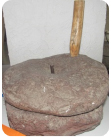 Еңбек өнімділігі
Еңбек өнімділігі –өндіріс процесіндегі еңбек тиімділігі. Еңбек өнімділігі өнім бірлігін өндіруге жұмсалғануақыт мөлшерімен өлшенеді. Еңбек өнімділігі адам қызметінің мақсаттылығын жемістілігін сипаттайтын өндіріс және қызмет жүйесінің тиімділігінің басты көрсеткіштерінің бірі. Ол жеке тұлғалық , қоғамдық болып бөлінеді .
Еңбек өнімділігін өсіретін басты факторларға ғылыми –техникалық прогресс, өндірісті ұйымдастыруды жетілдіру
Еңбек өнімі
Еңбек өнімі-материалдық заттық , рухани ақпараттық формадағы не орындалған жұмыс пен атқарған қызмет түріндегіадам еңбегінің , шаруашылық әрекетінің нәтижесі. 
Өндіріс құрал-жабдығына және тұтыну заттарына бөлінеді. Өндіріс құрал-жабдықтары/машиналар, металл, отын т.б/өндірісте тұтынылады, ал тұтыну заттары/ тамақ өнімі, киім т.б/жеке тұтынуға жатады. Ол сату үшін өндіріледі.
Мен сөздерді айтамын, егер ол тауар болса- еңкейіңіз,  қызмет болса- қолыңызды жоғары көтеріңіз.
Шаштаразға бару, дәптер, фотоальбом, велосипед , метро, кітап, тіс жұлғызу, аяқ киім жөндеу, балмұздақ
Пайдалану ережесі
Не болмайды?  /ақ/
Не болады ?/жасыл/
Нені ескеру керек ?/сары/
« Жазу» әдісі
Ертегі,есеп , мақал-мәтел, ұйқас -қызыл
 өлең, сюжет, ән , эссе, -сары
синквеин ,буриме т.б жазу.-жасыл
Еңбекпен не жасалады?
«Образды көрсету» әдісі
/ суретпен,музыкамен, сөзбен, т.б/Өз мамандықтарыңызды өздеріңізді  құрметтейтіндей, біреуге ұсынатындай көрсету ұсынылады.
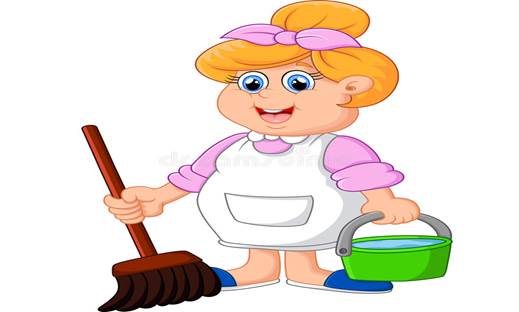 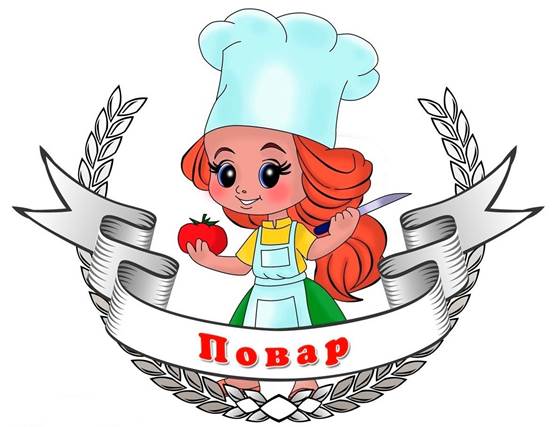 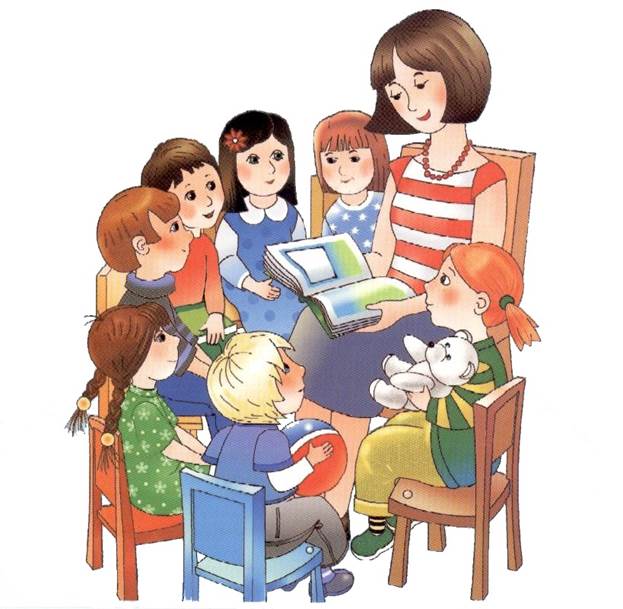 21
«Жасау» әдісі
Жасау
 модель, макет, газет, математикалық фигура,  тігін,кесте, фото, еңбек заттарын –күрек
Құрау әдісі
Құрау –бұл шығармашылық. 
Тапсырма:сабақ жоспары, сөздік , кроссворд,ойын , викторина, халықтық белгілер, көрініс ,сценарий, басқа топтарға тапсырма  т.б.
Адам не үшін еңбек етеді?



Адам өз еңбегінінің нәтижесі үшін. 
Ақша табу үшін. ..

 Адам еңбегімен не жасалады?
Ұлы ағылшын экономисі Адам Смит  «Әлемнің бар байлығы алтынмен де, күміспен де емес ,адам еңбегімен өлшенеді»- деген.

Бар байлықтан еңбек «жоғары» дегенге ой қорытындыларынан постер жасаңыз.
«Аяқтаңыз» әдісі
Әкем заводтан еңбегі үшін  _______________алды .
Әсем институтта  жақсы оқып жүр және ол үшін____ алады.
Атам ай сайын __________алады .
Осының бәрі нені құрайды?.
ЕҢБЕКҚОРЛЫҚ – адамның еңбекке ерекше ынталылығынан,ісіне берілгендігі мен жігерінен байқалатын жағымды қасиет.
Ол еңбек процесінде пайда болады. Іске берілген адам барлық уақытты,күш-жігерін өзінің сүйікті ісіне арнайды.
Кім тапқыр?
Екі ойыншының біреуі мақал айтады. Екіншісі соның ішіндегі бір сөзге мақал айтады. Сосын кезектеседі. Мүдірген адам жеңіледі.Еңбек ет те мақтан,Ойнап күл де шаттан.
Ойнап сөйлесең де, ойлап сөйле.
Ердің атын еңбек шығарар.Ерді намыс өлтіреді,Қоянды қамыс өлтіреді.Ерінбесең еңбегің өнеді.Еңбегі көптің өнбегі көп.Жері семіздің – малы семіз.Мал өсірсең, қой өсір,Пайдасы оның көл-көсір.
 Мақалдың өміршеңдігі мен қолдану аясының кеңдігінің сыры неде? Әрине, тілдің көркемдігі мен мазмұнының тереңдігінде. Аз сөзбен көп мағына беретіндігінде. Осымен «Еңбек түбі – береке…
Еңбек қана бар қиындықты жеңбек.Барлық  байлық еңбекпен келеді. Ауылымызда  тек өзінің маңдай терімен  отбасын асырап отырған   адамдар ЖЕТЕРЛІК.
Еңбексіз бос жүру адамды моральдық  жағынан  құлдыраушылыққа,  жұрт еңбегінің  есебінен күн көруге әкеліп соғады.Еңбек етпесең не қорлыққа, не ұрлыққа барасың.Еңбек қана адамның жанын жарастыққа, ризалық сезіміне бөлеп бақытты етеді.Еңбек  етсең ешкімге тәуелді болмайсың.
 Атыңды да, атағыңды  да  шығаратын -Еңбек .
Көк жүзіне алаулы,
Міндет емес ай болу. 
Ең бастысы қалаулы,
Кәсібіңе сай болу.